Identifying Icons
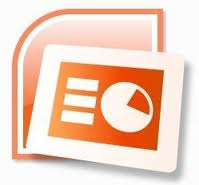 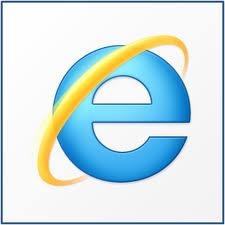 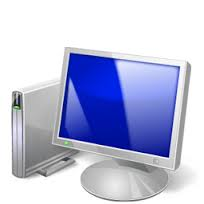 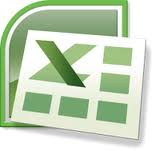 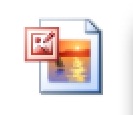 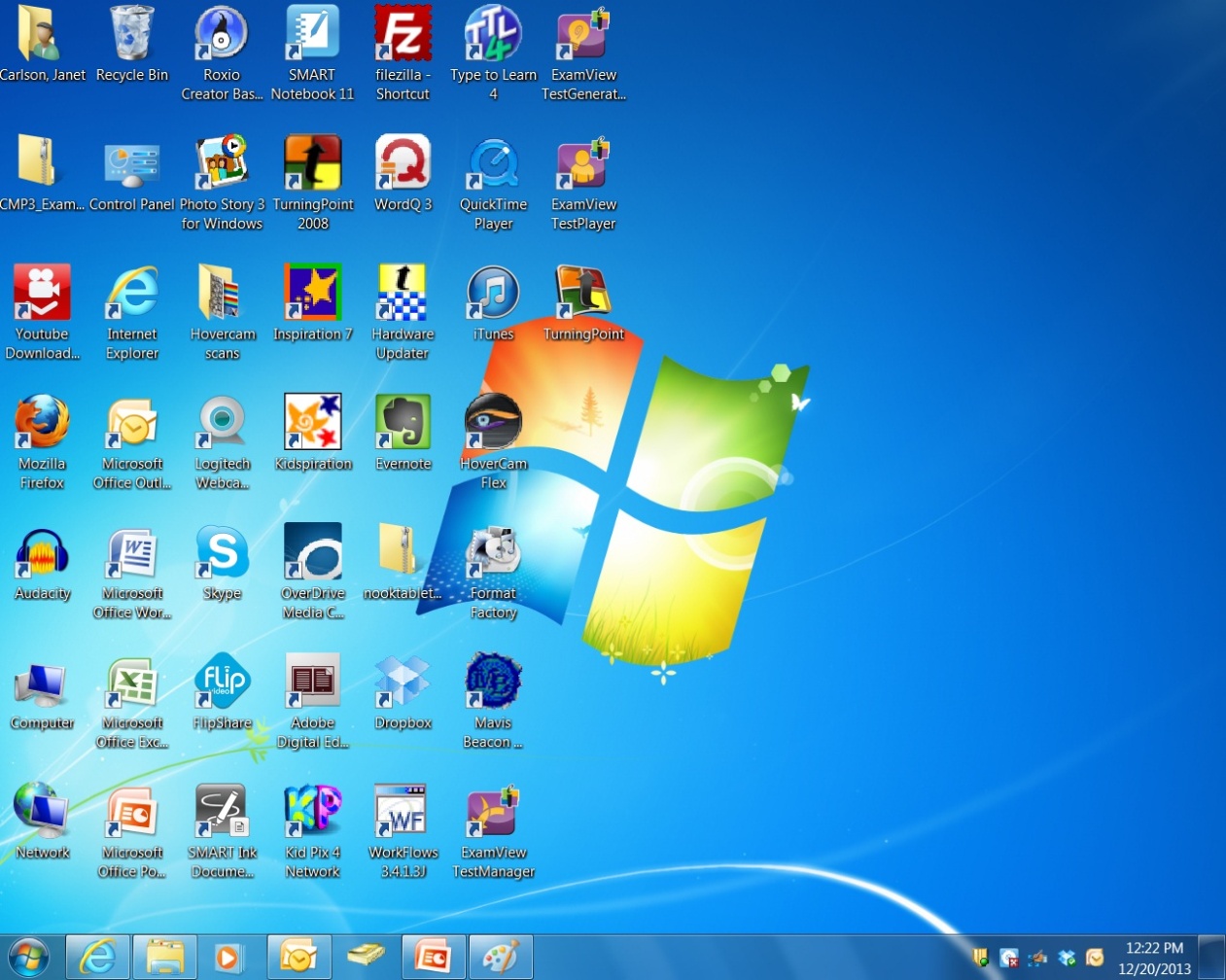 Look at the following icons that are
found on the desktop.  What do they open?
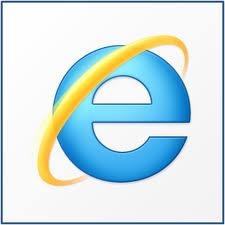 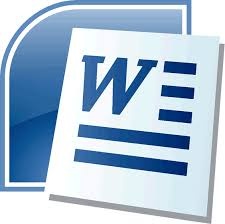 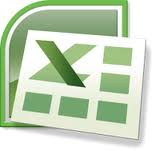 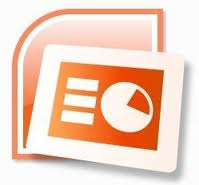 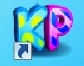 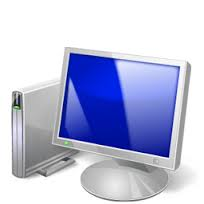 When you open Computer,  you see all of the drives, including your H: drive.
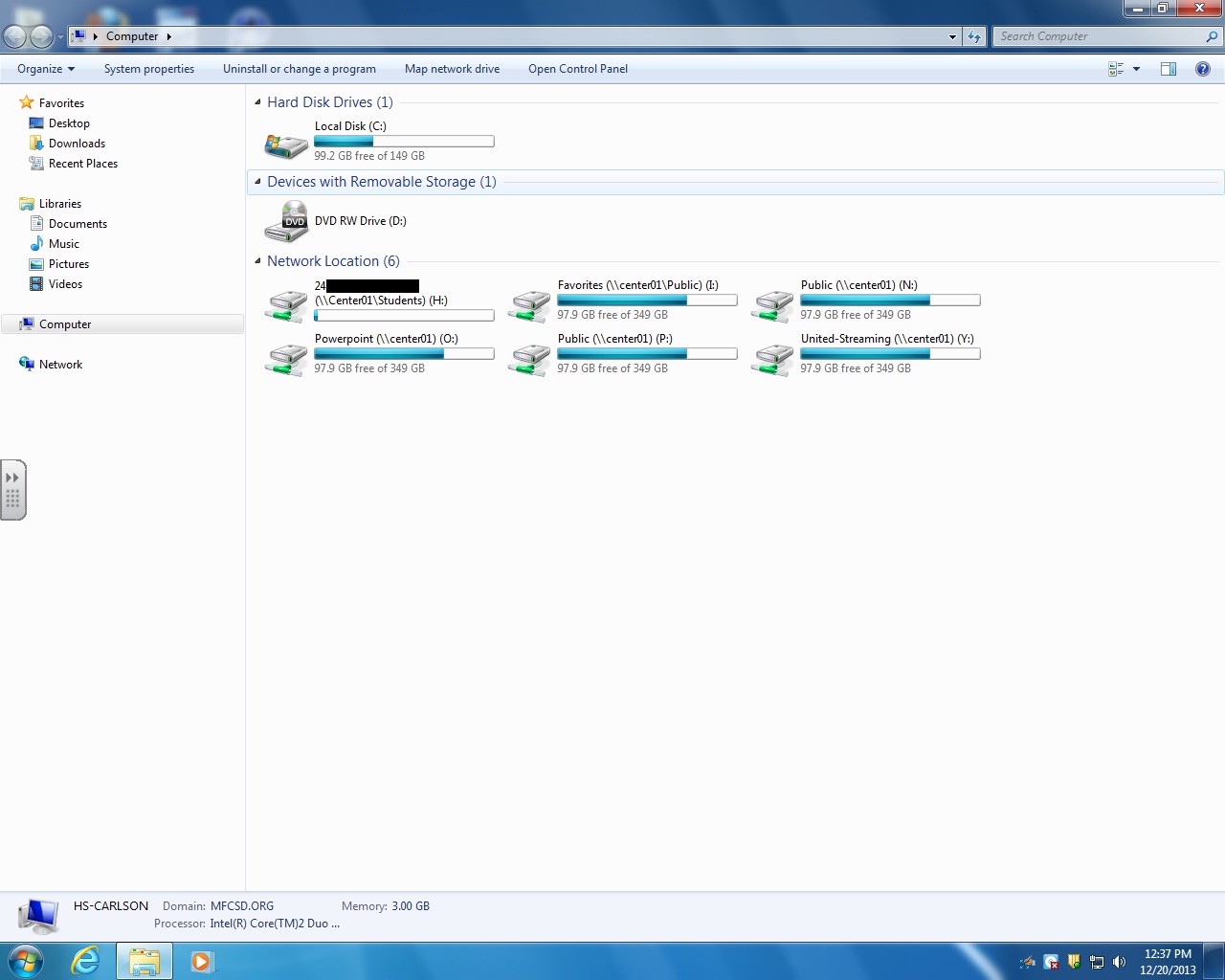 Notice the drives have icons too. 
T           This is the icon for your 
             H: drive.
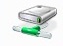 When you open your H: drive, you can see all of your files.
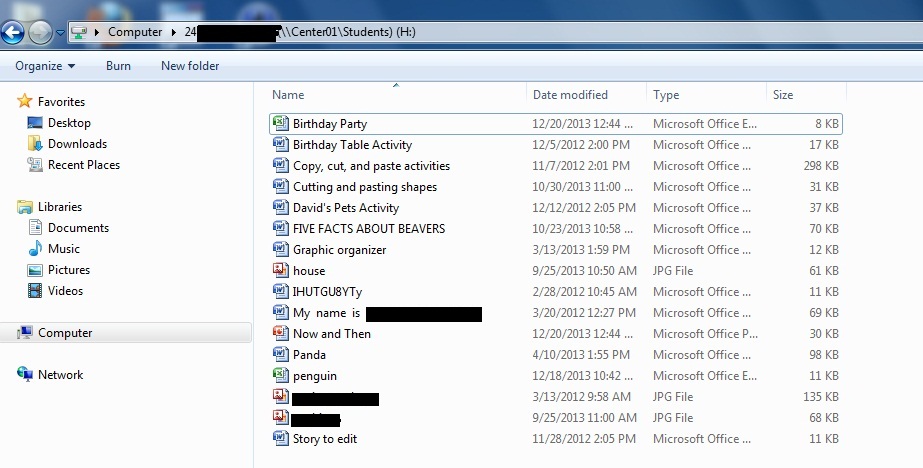 Your files have icons too.
The icon helps identify the type of file. You can also use the Type column.
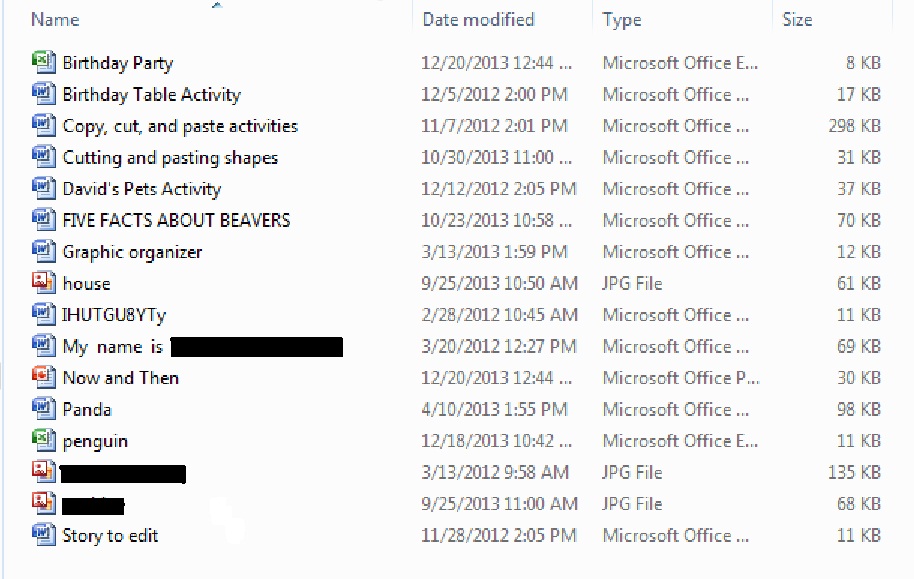 What kind of file has this icon?
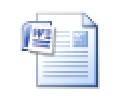 What kind of file has this icon?
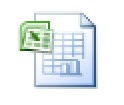 What kind of file has this icon?
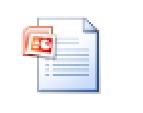 What kind of file has this icon?
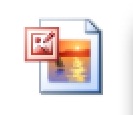 Try to remember these icons.  
Recognizing them will help you find your files.
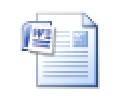 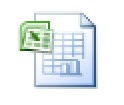 Word document
Excel spreadsheet
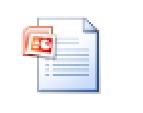 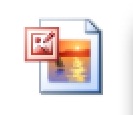 PowerPoint presentation
Jpeg image